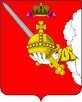 ДЕПАРТАМЕНТ СЕЛЬСКОГО ХОЗЯЙСТВА И 
ПРОДОВОЛЬСТВЕННЫХ РЕСУРСОВ ОБЛАСТИ
МЕРЫ ГОСУДАРСТВЕННОЙ  ПОДДЕРЖКИ
НА  2021  ГОД
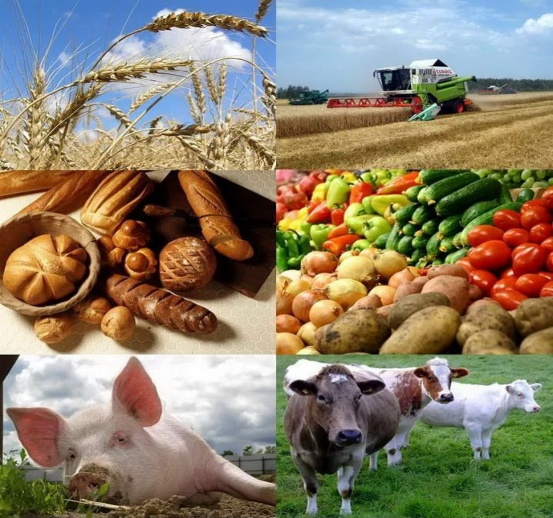 Объем государственной поддержки сельхозтоваропроизводителей
на 2021 год составит 2 211,8 млн. рублей
федеральный бюджет -  522,3 млн. рублей, 
областной бюджет – 1689,5 млн.рублей
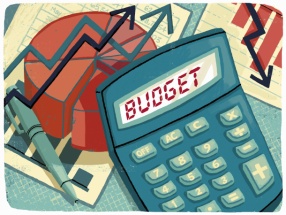 в т.ч.:
- в рамках государственной программы «Развитие агропромышленного комплекса и рыбохозяйственного комплексов Вологодской области на 2021 – 2025 годы»;

- в рамках государственной программы «Комплексное развитие сельских территорий Вологодской области».
2
2
[Speaker Notes: Объем господдержки сельхозтоваропроизводителей в 2020 году составил 2 380,9 млн. рублей, в том числе: средства федерального бюджета 610,5 млн. рублей, средства областного бюджета 1770,4 млн. рублей.  
В течение 2021 года объем средств на господдержку будет увеличен и составит не ниже уровня 2020 года.


Расшифровка ФБ на 2021 год
296,2 комп
202,1 стим
0,5 инвесты
7,4 мелиорация
10,6 малые формы
516,8 – итого
+ 5,5 привлеч.студентов (в рамках КРСТ)
522,3 – итого ФБ]
Направления государственной поддержки 
на развитие сельхозпроизводства области
13 субсидий 
из областного бюджета
14 субсидий 
из областного бюджета 
с софинансированием из федерального бюджета
3
3
[Speaker Notes: Государственная поддержка в 2021 году будет предоставляться по 27 направлениям:
14 субсидий будут предоставляться на условиях софинансирования с федеральным бюджетом и 13 субсидий только за счет средств  областного бюджета.]
Основные изменения в 2021 году
Соглашения (Договоры)  о предоставлении субсидий из федерального бюджета (поддержка производства молока, проведение агротехнологических работ (для малых предприятий), элитное семеноводство, страхование, племенное животноводство) будут заключаться в системе «Электронный бюджет» (требования ПП РФ 1492 от 18.09.2020).

В случае возврата субсидии в полном размере Соглашение (Договор) расторгаться не будет, соответственно, обязанность Получателя субсидии выполнить  результат, на достижение которого была предоставлена субсидия, и предоставить отчетность сохраняется в полном объеме (требования ПП ВО 590 от 04.07.2016 в ред. от 21.09.2020).

Расчет размера суммы, подлежащей возврату за невыполнение результатов, установленных Договором, приведен к единообразию. Независимо от источника средств предоставления субсидии взыскание будет осуществляться пропорционально проценту невыполнения.

4. Вводится новый вид ответственности - в случае недостижения значения результатов, установленных Договором,  к получателю субсидии применяется дополнительно штраф в размере 0,1% от суммы подлежащей возврату (требования ПП ВО 590 от 04.07.2016 в ред. от 21.09.2020).

5. Показатели, доведенные Минсельхозом России до субъекта, должны быть распределены между получателями субсидии.
4
+8,7 млн рублей
В 2020 году –  353,9 млн рублей / в 2021 году –  362,6 млн рублей
Субсидия на проведение комплекса агротехнологических работ
Направления расходования субсидии
приобретение минеральных удобрений
- приобретение средств защиты растений
- приобретение нефтепродуктов всех видов
- приобретение электроэнергии, газа, используемых в растениеводстве
- приобретение запасных частей
- проведение работ по фосфоритованию, и (или) гипсованию посевных площадей почв земель сельскохозяйственного назначения в соответствии с проектно-сметной документацией.
оплату услуг сторонних организаций по проведению агротехнологических работ.
 приобретение семян и посадочного материала. Новое в 2021 году!
5
Субсидия на проведение комплекса агротехнологических работ
При расчете субсидии базовая ставка увеличивается:
на коэффициент территориальности от 1 до 1,4
на повышающий коэффициент равный 2 (для посевных площадей, отраженных в проектно-сметной документации на которых в текущем году планируется проводить работы по фосфоритованию и (или) гипсованию
на повышающий коэффициент равный 1,2 (для посевных площадей, в отношении которых в текущем году планируется осуществлять страхование сельхозкультур)
6
6
Субсидия на проведение комплекса агротехнологических работ
Новое в 2021 году! Ставки субсидии на 1 гектар плановой посевной площади, планируемой к засеву приобретенными семенами:
7
- 130,5 млн руб.
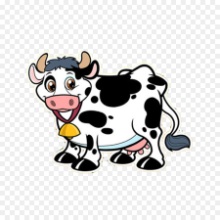 В 2020 году – 1057,8 млн рублей / в 2021 году – 927,3 млн рублей
Субсидия на поддержку производства молока
по ставке на 1 килограмм  
реализованного и (или) отгруженного сельскохозяйственными товаропроизводителями на собственную переработку коровьего и (или) козьего молока 
(ежеквартально, включая 4 квартал 2020 года)

«Компенсирующая»         БАЗОВАЯ ставка для всех сельхозпроизводителей - 1,409 рублей
Базовая ставка увеличивается на коэффициент территориальности – 1 - 1,2 (из средств областного бюджета), коэффициент 1,227 при продуктивности коров свыше 5000 кг и коэффициент 1,3 малым предприятиям (из средств федерального бюджета)
 
«Стимулирующая»     ДОПОЛНИТЕЛЬНАЯ  ставка  для сельхозпроизводителей 
с продуктивностью выше 7500 кг/5000 кг (для КФХ)  - 0,669 рублей
Ставка увеличивается на коэффициент продуктивности  1 - 1,2
(устанавливается пропорционально продуктивности в диапазоне от 7500 до 9000кг)
коэффициент территориальности не применяется.
8
8
Субсидия на поддержку племенного животноводства
Субсидия предоставляется по ставкам на 1 условную голову  племенного поголовья сельскохозяйственных животных. 
Сельхозтоваропроизводителям, не включенным в Перечень МСХ РФ для предоставления субсидий на поддержку животноводства, субсидии будут предоставлены за счет средств областного бюджета.
Эффективность предоставления субсидий оценивается (показатель): сохранность племенного условного маточного поголовья сельскохозяйственных животных в размере 100% к уровню предыдущего года
в 2021 году – 272,8 млн. рублей
Субсидия на поддержку элитного семеноводства
в 2021 году – 19,5 млн. рублей
субсидия предоставляется на финансовое обеспечение затрат
*Новое в 2021 году: Расходование средств осуществляется на приобретение элитных семян по видам сельскохозяйственных культур в объёмах в соответствии с расчетом размера субсидии
9
в 2020 году – 0,5 млн рублей, в 2021 году – 6,6 млн рублей
+6,1 млн руб.
Субсидия на возмещение части затрат  на уплату страховой премии:
Субсидии на возмещение затрат на уплату страховой премии в области животноводства:
Новое в 2021 году.  Субсидии на возмещение затрат на уплату страховой премии в области товарной аквакультуры.
Новое в 2021 году. Субсидии на возмещение затрат на уплату страховой премии в области растениеводства.
Субсидия предоставляется в размере 50% размера страховой премии в рамках заключенных договоров сельскохозяйственного  страхования с государственной поддержкой;
В 2021 году субсидия может быть предоставлена на возмещение затрат текущего года и 2020 года, при условии непредставления  соответствующей субсидии  в отчетном году, по действующим в текущем финансовом году договорам на дату принятия решения о предоставлении господдержки.
10
РЕГИОНАЛЬНЫЕ МЕХАНИЗМЫ
Субсидии 
на возмещение части затрат на приобретение энергоносителей в овощеводстве
Субсидии 
на возмещение части затрат сельскохозяйственных товаропроизво-дителей при оформлении в собственность используемых ими земельных участков
Субсидии на агрохимическое и 
эколого-токсикологическое обследование земель
в овощеводстве защищенного грунта и овощеводства открытого грунта
Ставка –
на овощеводство открытого грунта, включая теплицы для выращивания рассады овощей открытого грунта: 
10% фактических затрат – на приобретение природного горючего газа и (или) электрической энергии 
на овощеводство защищенного грунта:
- 10% фактических затрат – на приобретение природного горючего газа и (или) электрической энергии 
Условия: подтверждение затрат за год, предшествующий году получения субсидии.
Контроль:
 Показатель:- валовой сбор овощей открытого  или защищенного  грунта
Возмещение части затрат по агрохимическому и эколого-токсикологическому обследованию земель сельскохозяйственного назначения

субсидии предоставляются не чаще чем 1 раз в 5 лет

Ставка – в размере 70% фактических затрат на агрохимическое и эколого-токсикологическое обследование земель
Условия:
- подтверждение затрат.
Контроль:
 Показатель: объем производства продукции растениеводства в зерновых единицах.
Возмещение части затрат на кадастровые работы по выделу земельных участков в счёт земельных долей.

Ставка – 1000 руб. за 1 га, но не более 95% от затрат

Условия:
- подтверждение затрат.

Контроль:
 Показатель: площадь оформленных земельных участков, используемая в целях, связанных с производством сельскохозяйственной продукции
в 2020 году – 0,4 млн рублей
в 2021 году – 3,0 млн рублей
в 2020 году –  7,5 млн рублей
в 2021 году –  20 млн рублей
в 2020  году –   0,9 млн рублей
в 2021 году – 1,3 млн рублей
11
В 2020 году – 75,8  млн рублей, 
в 2021 году – 75,7 млн. рублей
Субсидия на производство технических культур
Субсидия  предоставляется на  финансовое обеспечение затрат  на производство льна –долгунца и технической конопли
+ повышающий коэффициент равный 1,3 для заявителей, осуществляющих переработку льна-долгунца собственного производства;
+ надбавка к ставке  для заявителей, использующих на посев льна-долгунца приобретенные семена (элита и супер-элита – 5900 руб/га, маточная элита 1 , 2 генерации – 7300 руб/га).
Ставка субсидии: 
-  13 000 рублей на гектар плановой посевной площади текущего года на производство льна-долгунца,
- 10 000 рублей на гектар плановой посевной площади текущего года на производство конопли.
Субсидия на возмещение части затрат на закладку 
и (или) уход  за многолетними насаждениями
В 2020 году –  1,8 млн рублей,
 в 2021 году – 2,6 млн. рублей
Субсидия предоставляется по ставкам на 1 га площади многолетних насаждений, но не более 80% плановых затрат на закладку и уход, при условии наличия на начало текущего года площади многолетних плодовых и ягодных насаждений и осуществления закладки многолетних насаждений площадью не менее 0,3 гектара в год:
	закладка ягодных питомников, товарных насаждений земляники садовой – 53 940 рублей;
      закладка плодовых питомников – 200 000 рублей;
	закладка садов интенсивного типа – 232 540 рублей;
      уход за многолетними насаждениями – 20 764 рублей
     *Новое в 2021 году: перечень многолетних насаждений дополнен земляникой садовой. Субсидия с 2021 года будет предоставляться в 1 квартале на финансовое обеспечение затрат через счета, открытые в ГКУ «Областное казначейство».
12
[Speaker Notes: Направления расходования субсидии на многолетние насаждения:
1. при закладке:
- семенного и (или) посадочного материала многолетних плодовых и ягодных кустарниковых насаждений, хмельников, питомников плодовых и  ягодных культур, товарных насаждений земляники садовой;
- приобретение минеральных удобрений, включая различные виды органоминеральных и биологических удобрений, тукосмесей (далее - удобрения);
- приобретение средств защиты растений, включая химические, биологические и бактериальные (далее - средства защиты);
- приобретение ГСМ, запчастей;	
- оплату услуг сторонних организаций по проведению технологических работ;
2) при уходе:
 - приобретение минеральных удобрений, включая различные виды органоминеральных и биологических удобрений, тукосмесей (далее - удобрения);
- приобретение средств защиты растений, включая химические, биологические и бактериальные (далее - средства защиты);
- приобретение ГСМ, запчастей
- оплату услуг сторонних организаций по проведению технологических работ.]
Субсидии на поддержку семеноводства
В 2021 году – 17,0 млн рублей
Новое в 2021 году: 
Исключено из данной субсидии приобретение семян зерновых и зернобобовых культур первой репродукции, питомников размножения зерновых и зернобобовых культур, многолетних злаковых и бобовых трав первой репродукции, картофеля первой репродукции, моркови, свеклы, капусты, рапса, рассады капусты в связи с их субсидированием в рамках проведения комплекса агротехнологических работ. 
расходование средств осуществляется на приобретение семян по видам сельскохозяйственных культур в объёмах в соответствии с расчетом размера субсидии
Субсидии предоставляются на финансовое обеспечение  затрат
 на плановую посевную площадь 2021 года
Направления расходования субсидии                   (оплата приобретения ):

- миниклубней картофеля;
-меристемных растений картофеля в пробирках;
- семян тимофеевки луговой (элита, супер элита);
- семян огурцов независимо от репродукции;
- семян томатов независимо от репродукции;
Контроль:  показатель - выполнение заявленных для субсидирования плановых посевных площадей, засеваемых приобретенными семенами, результат - сохранение общей посевной площади сельскохозяйственных культур
13
Субсидия на производство мяса
Субсидии предоставляются по трем направлениям:
 на производство мяса крупного рогатого скота (молодняк КРС) 
 на производство мяса  молодняка свиней,
 на производство мяса птицы
 Субсидии предоставляются ежеквартально:
по ставке 20 рублей за 1 килограмм живого веса молодняка КРС
по ставке 12 рублей за 1 килограмм живого веса молодняка свиней
по ставке 1,4 рубля за 1 килограмм живого веса птицы
Условия:
Средний вес одной головы в реализованной на убой (отгруженной на собственный убойный пункт, на собственную переработку) партии должен составлять 
не менее 320 килограмм для молодняка КРС
не менее 90 килограмм для молодняка свиней
для птицы без ограничений по весу
В 2020 году – 160,5 млн рублей, 
в 2021 году – 138,2 млн рублей
*Новое в 2021 году: сельхозтоваропроизводителям, обеспечившим прирост поголовья коров мясного направления в отчетном году, при первичном обращении за предоставлением субсидии будет предоставляться надбавка в размере 60000 рублей за голову прироста.
на возмещение части затрат на приобретение коров личными подсобными хозяйствами 

Ставки: не более  50 тыс. рублей на покупку 1 коровы и при условии, что возраст коровы не превышает 4-х лет на момент ее приобретения, но не более 99 % от фактически произведенных затрат.

Условия: сохранение, увеличение поголовья коров.

Контроль: выполнение результата предоставления субсидии (содержание коровы в течении 3-х лет)
Приобретение коров в ЛПХ 
(физ. лица)
в 2020 году –  1,05 млн рублей 
в 2021 году – 1,2 млн рублей
14
Субсидии на возмещение части затрат на строительство, реконструкцию, модернизацию объектов АПК
В 2020 году – 183,8 млн рублей,   в 2021 году – 104 млн рублей
Мясное животноводство (включая переработку)
Молочное скотоводство  (включая переработку)
Растениеводство
 (включая переработку)
-  строительство (реконструкция, модернизация) производственных зданий для овощеводства открытого грунта - 50% фактически  произведенных затрат;
  строительство (реконструкция, модернизация) производственных зданий по хранению и (или) обработке и (или) производству зерна (семян) - 50% фактически произведенных затрат;
  строительство (реконструкция, модернизация) объектов производства и (или) переработки льна, иных объектов производственного назначения для дальнейшего использования в качестве объектов производства и (или) переработки льна - 80% фактически произведенных затрат; 
  строительство (реконструкция, модернизация) производственных зданий для кормопроизводства  - 50% фактически произведенных затрат;
  строительство (реконструкция, модернизация) производственных зданий для овощеводства защищенного грунта, объектов по хранению или хранению и переработке сельскохозяйственной продукции, силосных траншей – 50% затрат. *Изменения в 2021 году: при строительстве теплиц площадью до 3 га - 30% фактически произведенных затрат, свыше 3 га – 10%
-  строительство (реконструкция, модернизация) производственных зданий для молочного направления скотоводства с беспривязной системой содержания - 30% фактически произведенных затрат;
  строительство производственных зданий для молочного направления скотоводства с привязной системой содержания - 50% фактически произведенных затрат, но не более 50000 рублей на одно ското-место;
-  реконструкция (модернизация) производственных зданий для молочного направления скотоводства с привязной системой содержания - 50% фактически произведенных затрат, но не более 35000 рублей на одно ското-место;
-  строительство (реконструкция, модернизация) производственных зданий для переработки молока. *Изменения в 2021 году -10% фактически произведенных затрат
-  строительство (реконструкция, модернизация) производственных зданий для свиноводства - 50% фактически произведенных затрат 

-  строительство (реконструкция, модернизация) производственных зданий для мясного направления скотоводства - 50% фактически произведенных затрат 

-   строительство (реконструкция, модернизация) производственных зданий для птицеводства  - 50% фактически произведенных затрат 

  строительство (реконструкция, модернизация) производственных зданий для овцеводства - 50% фактически произведенных затрат 

   строительство (реконструкция, модернизация) производственных зданий для убоя - 50% фактически произведенных затрат
Субсидии на возмещение части затрат на приобретение 
техники, машин и оборудования
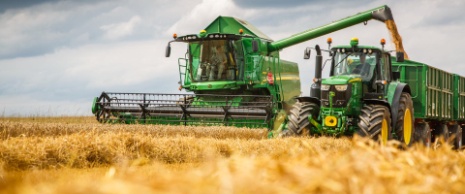 в 2020 году –161,7  млн рублей / в 2021 году –183,2 млн рублей
В 2020 году включены в сводный реестр затраты на приобретение  409 единиц техники, машин и оборудования, из которых:

 в 2020 году возмещены затраты на приобретение 158 единиц;
 в 2021 году планируются к возмещению затраты на приобретение 251 единиц.
*Новое в 2021 году: предлагается предусмотреть финансирование 
новых видов техники, машин и оборудования, приобретенных не ранее 2020 года:

 1. Сеялки, посевные агрегаты, посевные комбинации
-в размере 50% затрат, но не более 2,5 млн. рублей на 1 единицу

2. Оборудование капельного полива с растворным узлом (для овощеводства)
- субсидия предоставляется в размере 50 % затрат

3. Оборудование для калибровки, и (или) фасовки, и (или) укладки овощей и (или) картофеля, включая приемные бункеры и технологические конвейеры;
 субсидия предоставляется в размере 50% затрат

4. Бульдозеры гусеничные 
в размере 30% затрат, но не более 3,5 млн.рублей на 1 единицу

Увеличен мощностной диапазон тракторов для КФХ  (до 143.6 л.с./105,18 кВт)
 

 Увеличен мощностной диапазон тракторов для овощеводства  (до 223 л.с./164,02 кВт)
16
Развитие малых форм хозяйствования
17
Поддержка студентов и молодых специалистов, 
в том числе обучение и практика студентов на предприятиях
Студенты
Сельхозтоваропроизводители
Молодые   специалисты
*Новое в 2021 году. Возмещение 90% затрат, понесенных в году предоставления субсидии:
 по заключенным ученическим договорами договорам о целевом обучении, с гражданами РФ, проходящими обучение в федеральных государственных образовательных организациях высшего, среднего ‎и допобразования, находящихся в ведении Минсельхоза, Федерального агентства по рыболовству и Федеральной службы по ветеринарному и фитосанитарному надзору;
 на оплату труда и проживание студентов, обучающихся в федеральных государственных образовательных организациях высшего, среднего и допобразования, находящихся в ведении Министерства сельского хозяйства Российской Федерации, Федерального агентства по рыболовству и Федеральной службы по ветеринарному и фитосанитарному надзору
(Примечание:   30  %  затрат  по  студентам, проходящим обучение по сельскохозяйственным специальностям в иных  федеральных государственных образовательных организациях  высшего,  среднего   и    допобразования).        На 2021 год – 5,7 млн. рублей
Размер единовременных выплат молодым специалистам, трудоустроившимся на работу  в сельскохозяйствен-ные организации, составляет 500 000 рублей.



На 2021 год – 13,5 млн. рублей
Договор о целевом обучении по специальности «зоотехника», «ветеринария», «агроинженерия», «агрономия» можно будет заключить на любом этапе обучения	


На 2021 год – 3,3 млн. рублей
18
Примерный график выплаты субсидии
За период с февраля по май -1,73  млрд. рублей
19